速度变化快慢的比较
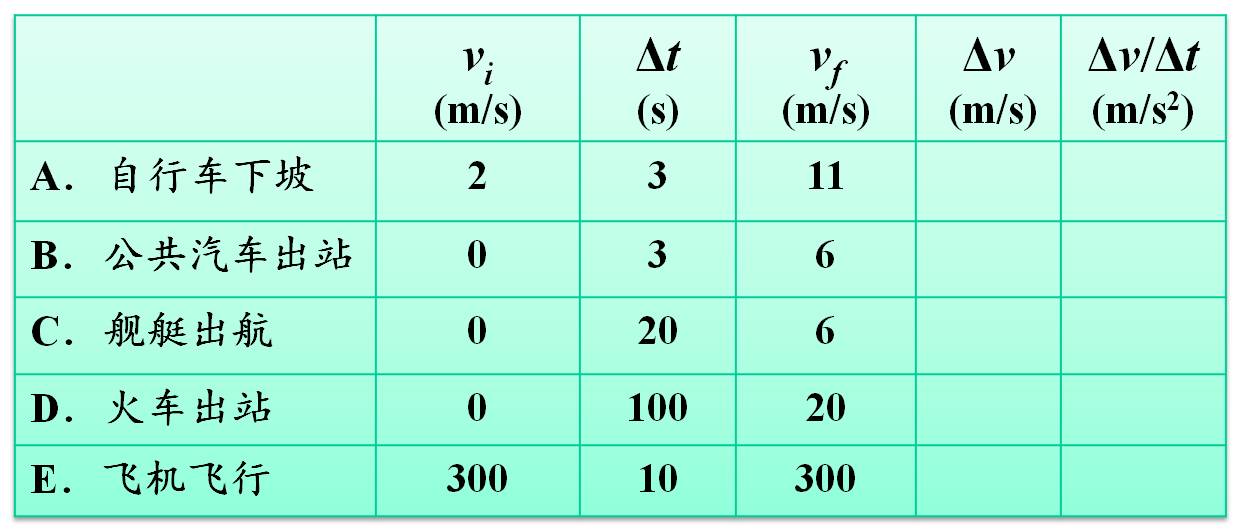 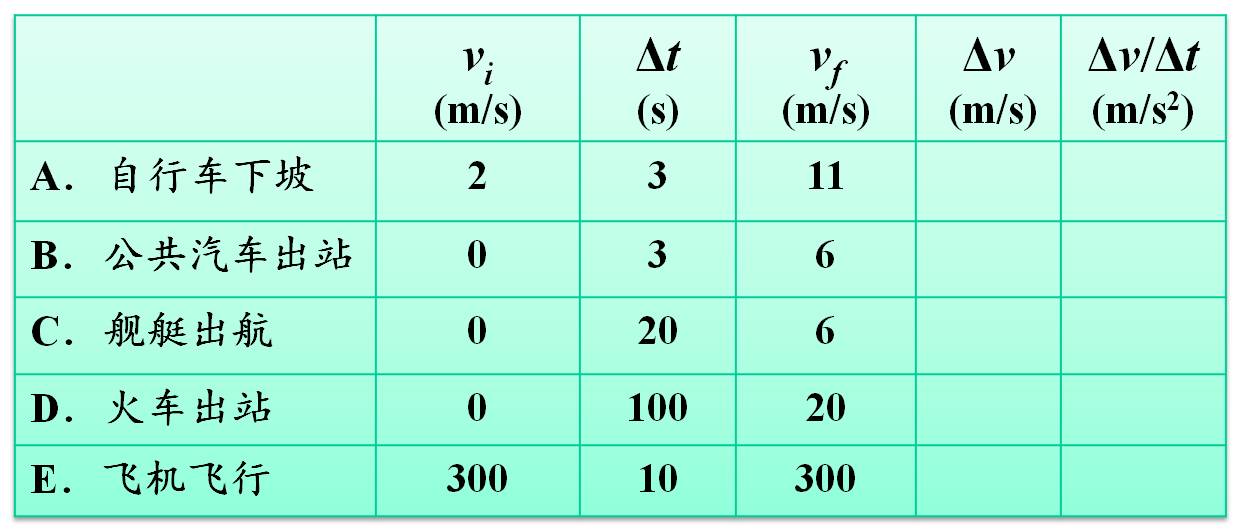 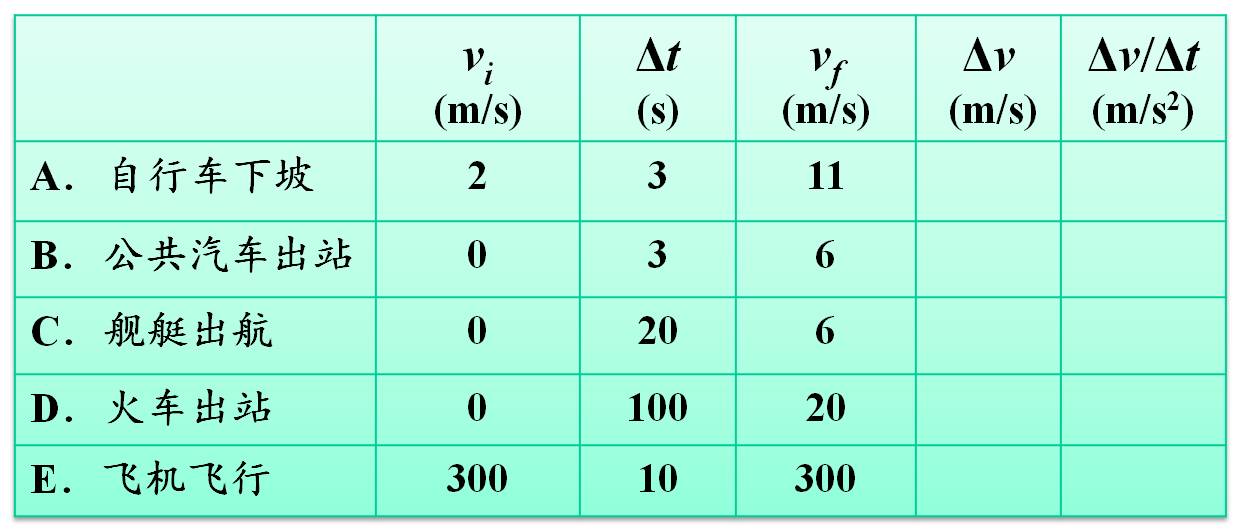 3
9
6
2
6
0.3
20
0.2
0
0
Question 1: 末速度最大的是?
E
Question 2: 速度变化最多的是?
D
Question 3: 速度变化最快的是?
A
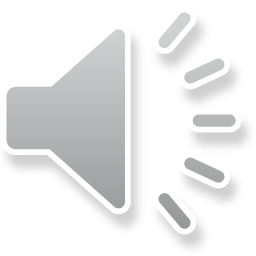 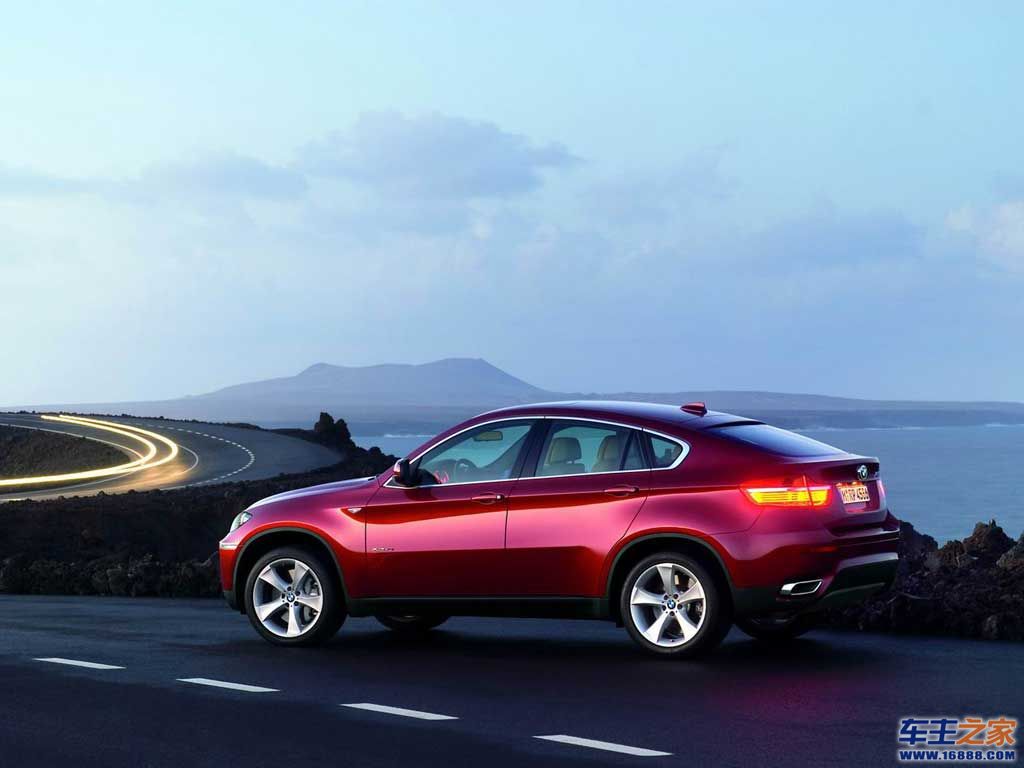 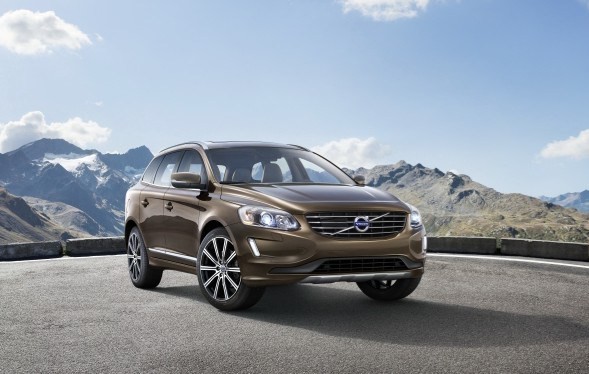 速度变化快慢决定了。。。
0-100km/h加速时间3.6s
0-100km/h加速时间5.3s
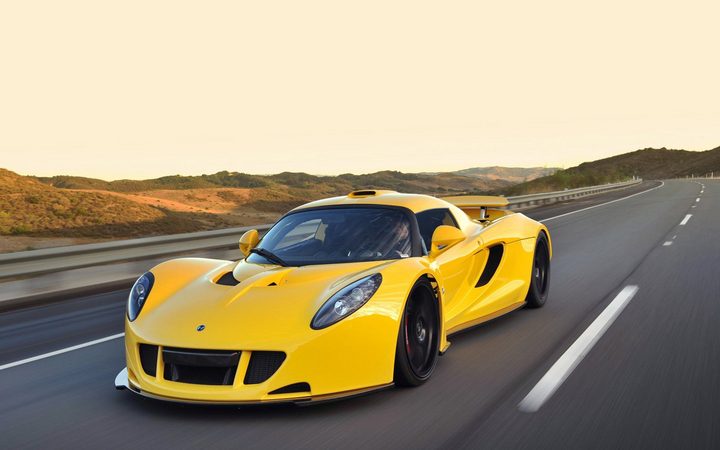 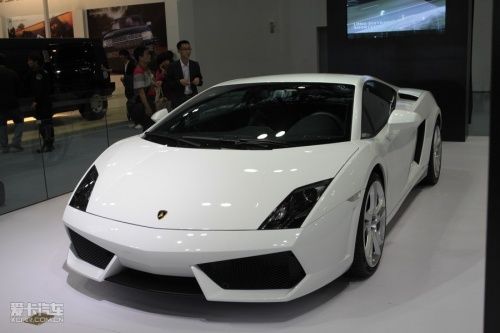 0-100km/h加速时间3.9s
0-100km/h加速时间2.5s
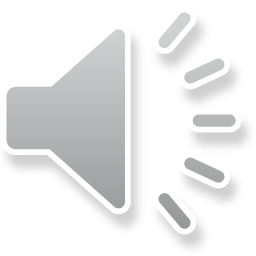 [Speaker Notes: 目的：赶路（北京→上海大约1300公里）]
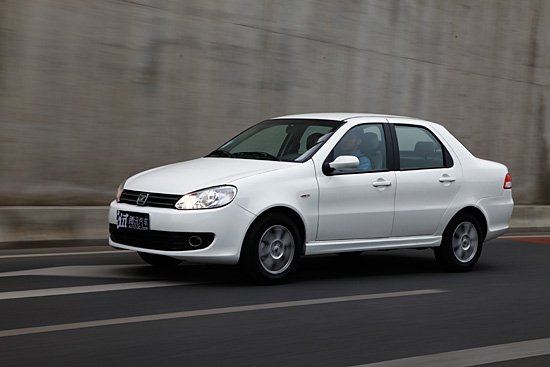 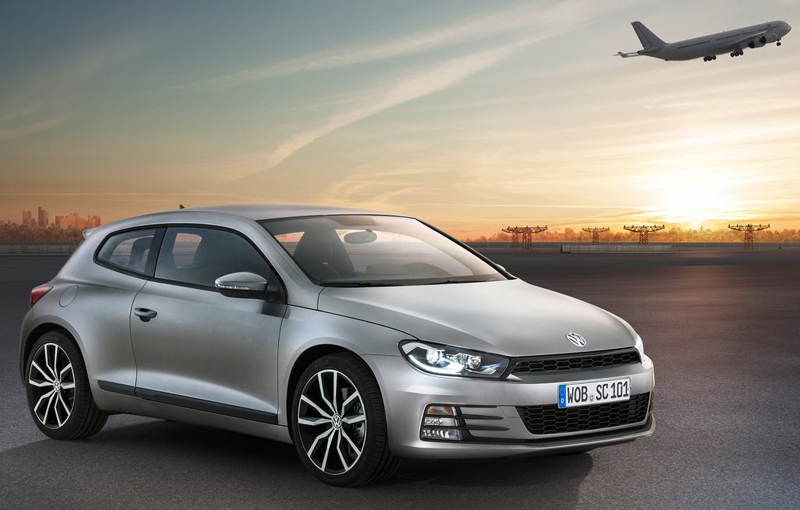 100km/h-0刹车距离51.34m
100km/h-0刹车距离41.56m
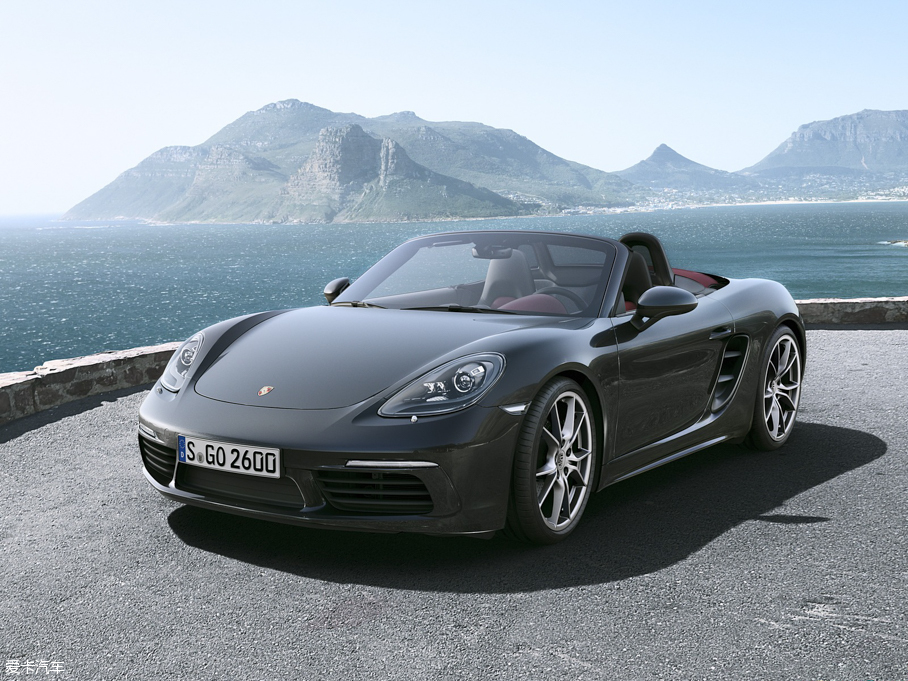 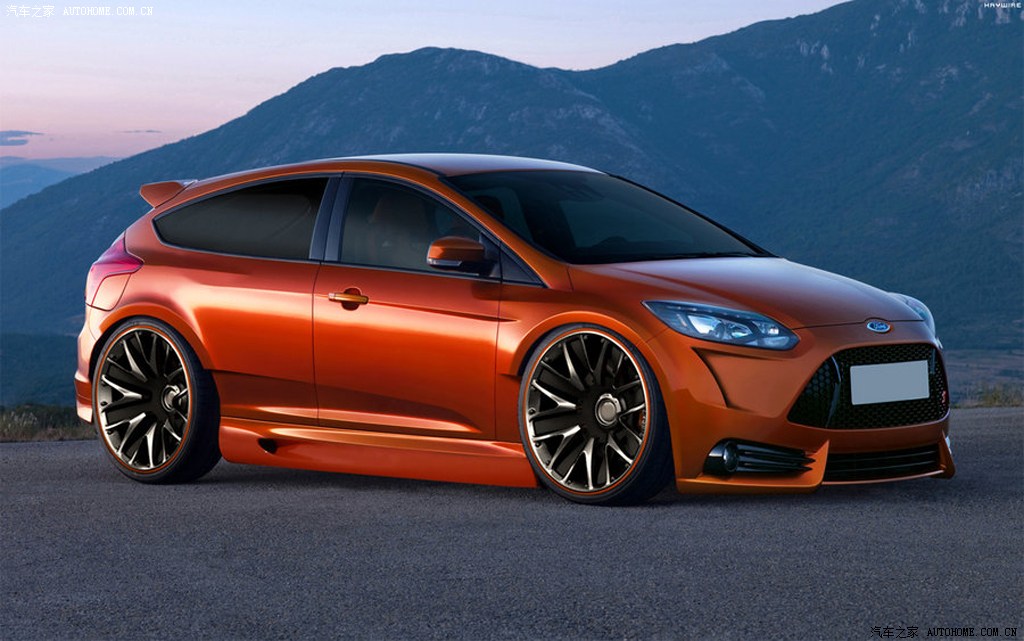 100km/h-0刹车距离39.04m
100km/h-0刹车距离32.74m
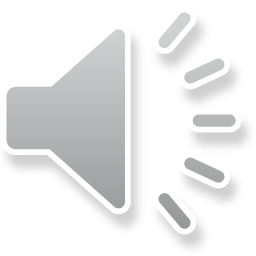 §1  运动的描述
§1.4 加速度
    (Acceleration)
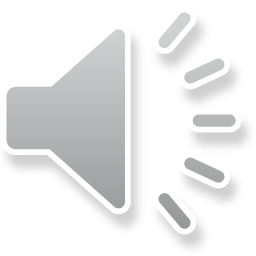 ***
一`加

速

度
意义：描述物体速度变化快慢。
2) 定义： 速度变化量与时间的比值。
3) 定义式：
末速度
初速度
vector
速度变化率
4) SI单位：m/s2  or  m·s-2
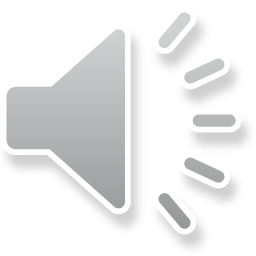 1-D运动
与v0同向取+
与v0反向取-
通常取+
(vt > v0) 取+
         (vt < v0) 取-
加速
减速
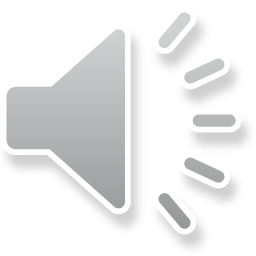 [Speaker Notes: 对于一维空间的矢量运算，用符号代替矢量方向，矢量运算转为代数运算。]
Example:
遥控小车在2s内速度由1m/s变为4m/s，求它的加速度？
    玩具车在2s内速度由2m/s变为1m/s， 求它的加速度？
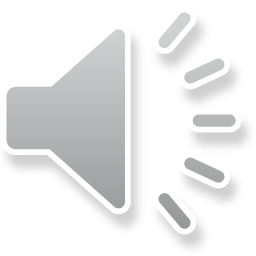 vt = 4m/s
t = 2s
v0= 2m/s
vt  = 1m/s
t = 2s
规定→为+
加速
v0  = 1m/s
a > 0
a < 0
减速
思考：如何确定a的方向？
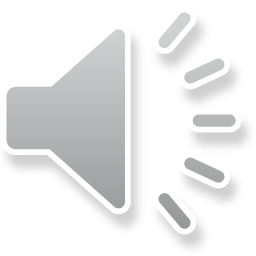 ***
5) 方向：a方向与Δv 方向相同。
vt  > v0,
Δv > 0,
a与 v0 同向；
加速运动，
a > 0,
vt  < v0,
Δv < 0,
a与 v0 反向。
a < 0,
减速运动，
规定v0方向为+，
v0
v0
△v
△v
vt
vt
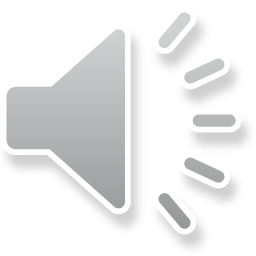 平均加速度
(average acceleration)
加速度 (acceleration)
瞬时加速度
(instantaneous acceleration )
***
6) 匀变速直线运动 
                 (1-D Motion at constant acceleration)：
加速度恒定（大小&方向均不变）的直线运动。
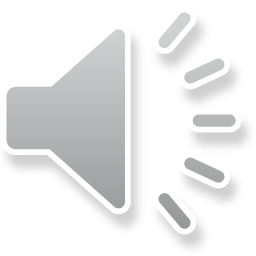 Yes or No?
1）加速度为零时，速度必然为零 （   ）
×
2） 速度为零时， 加速度必然为零 （   ）
×
3）速度增大，则加速度一定增大（  ）
×
4）加速度减小，则速度一定减小（  ）
×
5）速度变化越多， 加速度就越大（   ）
×
6） 速度变化越快，加速度就越大（  ）
√
7）a方向保持不变，则v方向也保持不变（   ）
×
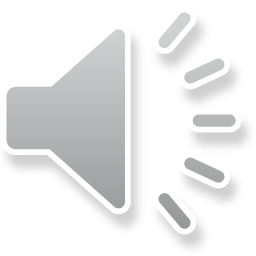 C
例2、一个物体的加速度为零，则该物体一定是（     ）

A．静止不动

B．匀速直线运动

C．静止或匀速直线运动

D．做速度大小不变的运动
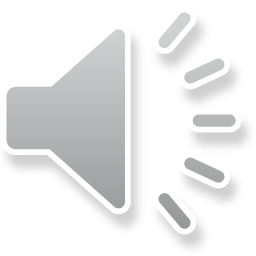 例3、甲、乙两车在路口等候绿灯。绿灯亮后，两车同时由静止加速。甲车经过4.0s加速到10m/s后匀速运动，乙车经过4.0s加速到15m/s后匀速运动。若将两车的加速过程均视为匀变速直线运动，对于两车加速过程中的加速度大小，下列说法中正确的是（      ）
A．甲车的加速度大于乙车的加速度
B.　甲车的加速度小于乙车的加速度
C.　甲、乙两车的加速度大小相等
D.　根据已知条件，无法判断甲、乙两车加速度的大
       小关系
B
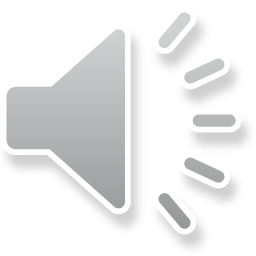 例4、若汽车的加速度方向与速度方向一致，当加速度减小时，则（       ）

A．汽车的速度也减小

B．汽车的速度仍在增大

C．当加速度减小到零时，汽车静止

D．当加速度减小到零时，汽车的速度达到最大
BD
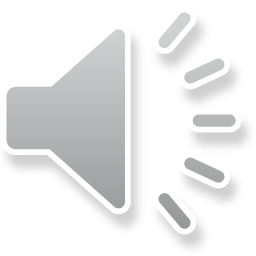 ***
二、从v-t图象看加速度
斜率k
B
C
△t
v/(m · s-1)
A
kA < kB
aA < aB
v2
△v
v1
总结：

斜率绝对值       加速度大小；斜率正负      加速度方向
O
t1
t2
t/s
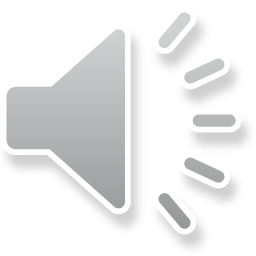 例5、一物体做匀变速直线运动，v-t图象如图所示，则在前4 s内(设向右为+)（        ）

A．物体始终向右运动

B．物体先向左运动，2 s后开始
      向右运动

C．前2 s物体位于出发点的左方，
      后2 s位于出发点的右方

D．在t＝4 s时，物体距出发点最远
B
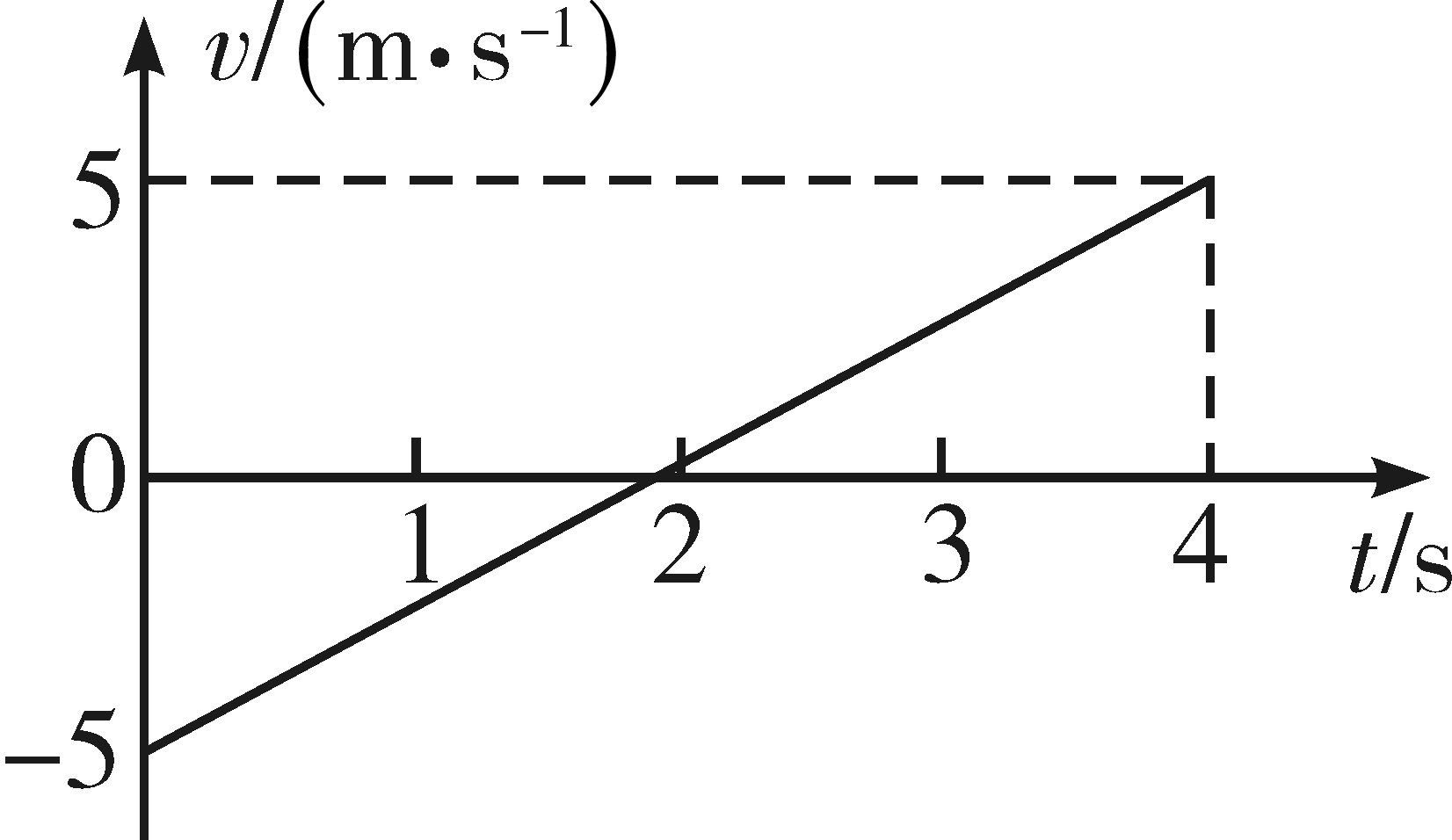 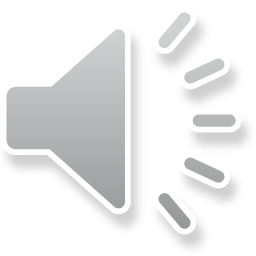 例6、根据给出的速度和加速度的正负，对下列运动性质的判断错误的是（     ）

A．v0 > 0, a < 0, 物体做加速运动

B． v0 < 0, a < 0, 物体做加速运动

C． v0 < 0, a > 0, 物体做减速运动

D． v0 > 0, a > 0, 物体做加速运动
A
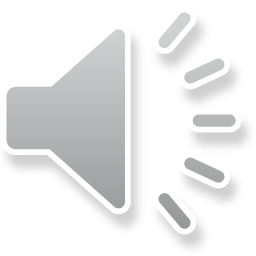 例7、如图所示为一物体做直线运动的v-t图线，下列判断正确的是（         ）

A．物体的初速度是3 m/s

B．物体的加速度大小为1.5 m/s2

C．2 s末物体的加速度为0

D．前2 s的加速度与后2 s的加速度
      方向相反
AB
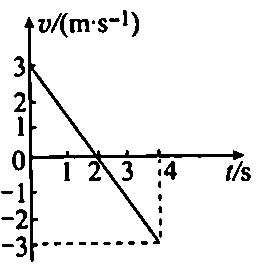 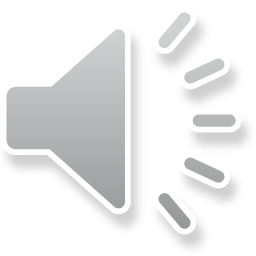 例8、如图描述了一辆汽车在平直公路上向东的运动情况。
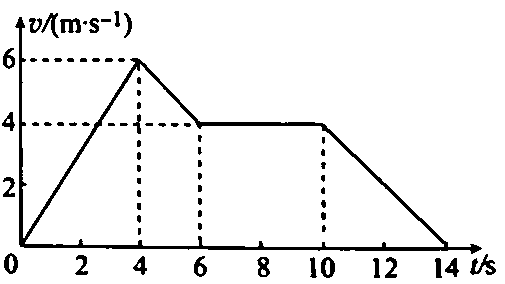 汽车在2 s末的瞬时速
    度大小等于_____，速
    度方向_____，加速度
    大小等于_____，加速
    度方向______；
3 m/s
向东
1.5 m/s2
向东
(2) 汽车在8 s初的瞬时速
    度大小等于_______，加速度大小等于_____；
4 m/s
0
(3) 汽车在11 s末的瞬时速度大小等于______，速度方向
______，加速度大小等于_______，加速度方向______;
3 m/s
向东
1 m/s2
向西
(4) 汽车在0~4 s内的加速度_____它在10~14 s内的加速度，
汽车在这两阶段的加速度方向______。
>
相反
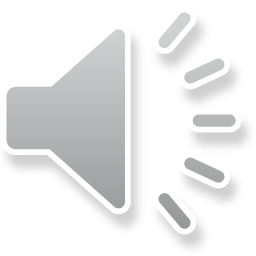 例9、某物体沿一直线运动，其v-t图象如图所示，下列描述正确的是（         ）

A．第1 s内和第2 s内物体的
      速度方向相反

B．第1 s内和第2 s内物体的
      加速度方向相反

C．第3 s内物体的速度方向与
      加速度方向相反

D．第2 s末物体的加速度为零
B
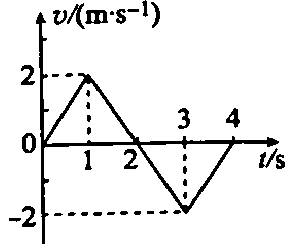 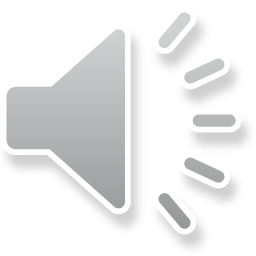 例10、甲乙两物体在同一直线上运动，它们的v-t图象如图所示，由图象可知（         ）

A．在t1时刻，甲和乙的速度相同

B．在t1时刻，甲和乙的加速度相同

C．在t2时刻，甲和乙的速度方向相同，
       加速度方向相反

D．在t2时刻，甲和乙的速度方向相反，
       加速度方向也相反
AC
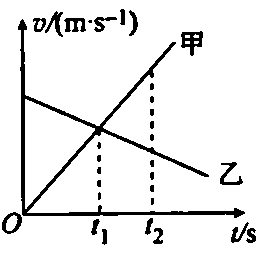 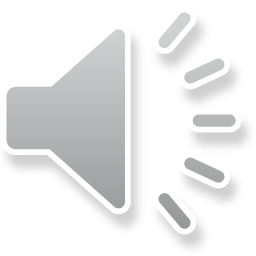 §1.4 加速度 (Acceleration)
一、加速度
意义：描述物体速度变化快慢。
2) 定义： 速度变化量与时间的比值。
3) 表达式：
末速度
初速度
vector
速度变化率
4) 单位：m/s2  or  m·s-2
5) 方向：a方向与Δv 方向相同。
a与 v0 反向。
a与 v0 同向；
减速运动，
加速运动，
6) 匀变速直线运动  (1-D Motion at constant acceleration)：
加速度恒定（大小&方向均不变）的直线运动。
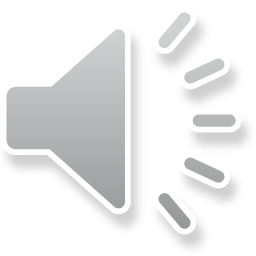 二、从v-t图象看加速度
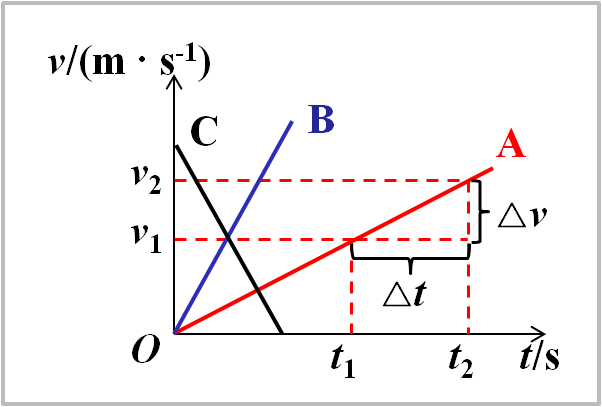 kA < kB
aA < aB
总结：

斜率绝对值       加速度大小；斜率正负      加速度方向
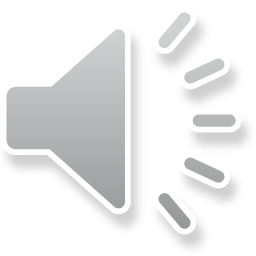